City of Kigali
Solid waste management (Land fill) 
Project proposal
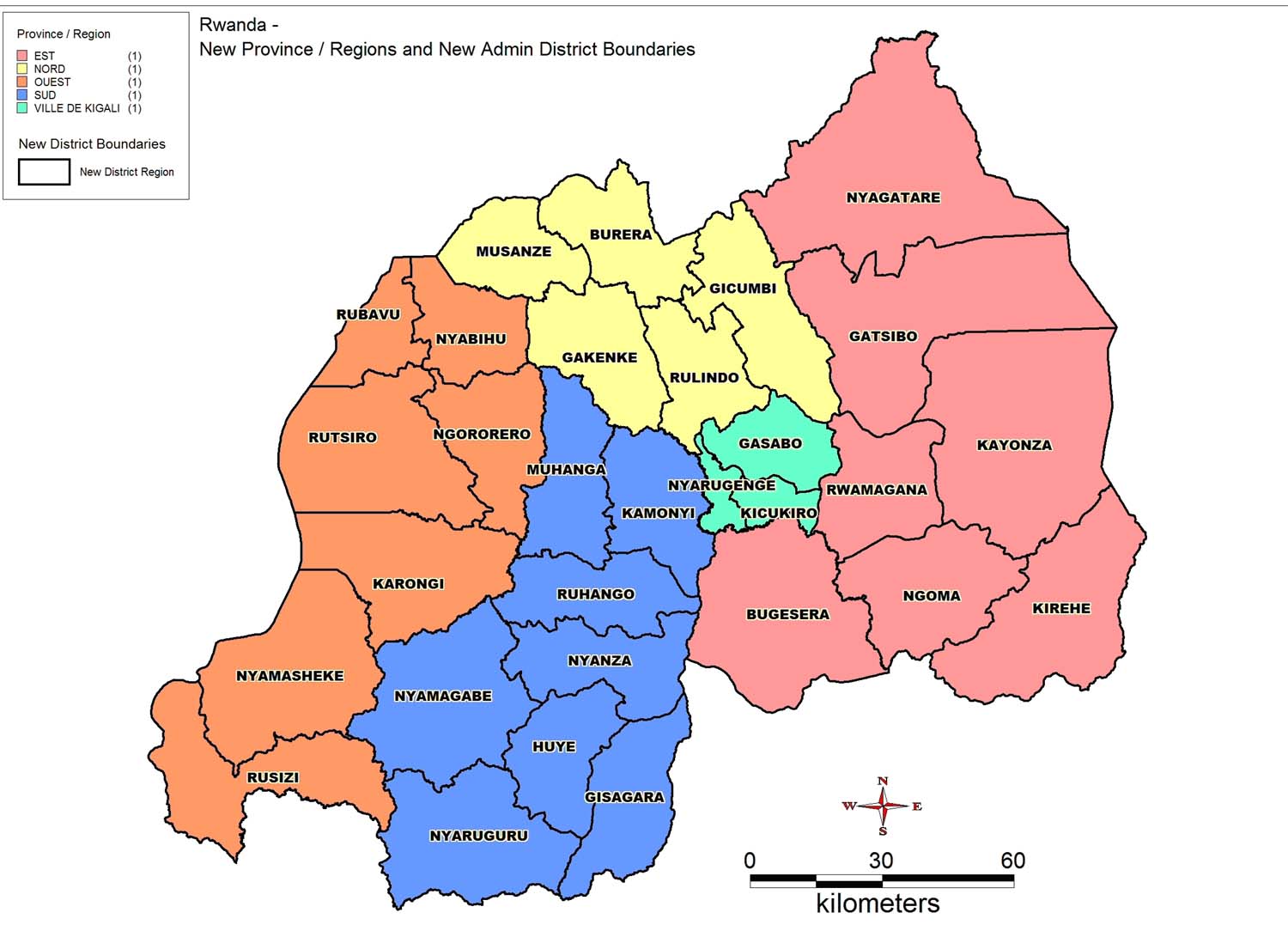 Solid waste management is an issue.
Presenting a project proposal under Public Private Partnership model

Problem statement.
Kigali generates about 100 tons of solid waste on daily basis which is collected through a private operator appointed by the Kigali City Council. However, the City does not have an appropriate facility for treatment and disposing the waste, which is expected to increase as the population and City development increase. 

2.  Key needs for the project intervention (for >28million US$) are: 
Project design / study
Infrastructure development 
Review the existing Solid waste collection method and 
Modernize the Land Fill management system
[Speaker Notes: Credit: Flaticon.com]
Existing damping site
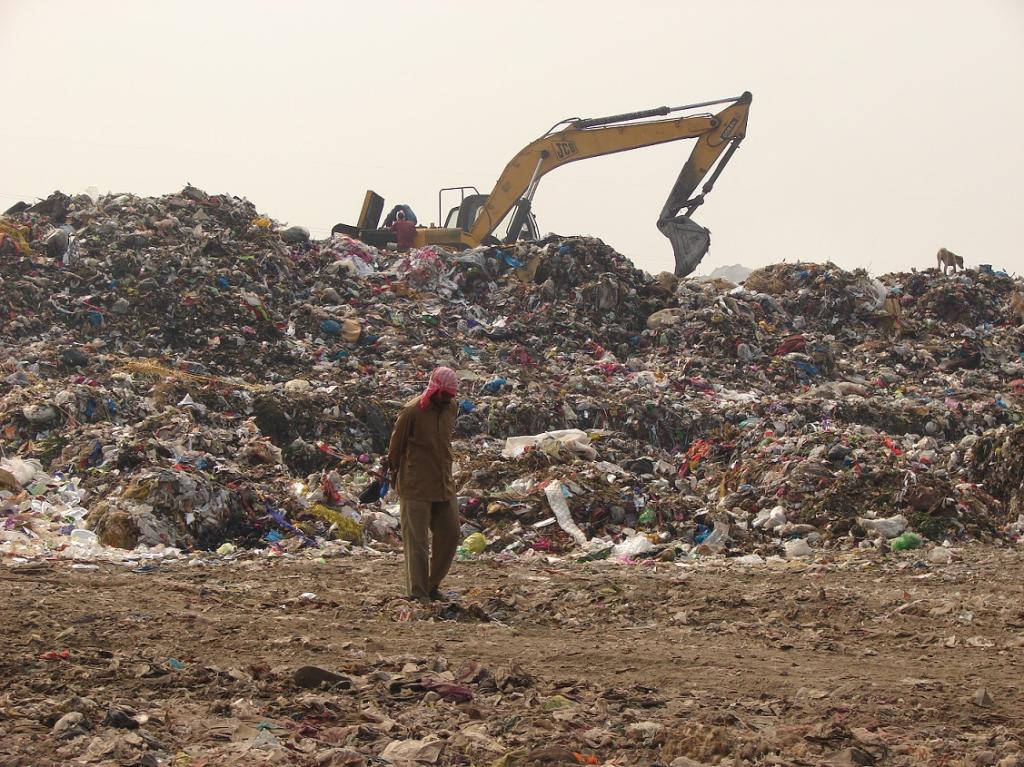 The construction of the Land fill will solve solid waste related issues
City of Kigali
The Public Private Partnership (PPP) would carry out a reliable Study/Design-Financing-Building-Operating and Transfer mechanism.

The return on investment and expenses will be widely covered by a proper management income. 

The auto-financing aspect of the project will meet the principles of City Resilience Program, by generating revenue to our City

The environmental protection, welfare of residents and visitors, employment…
Location of the proposed project
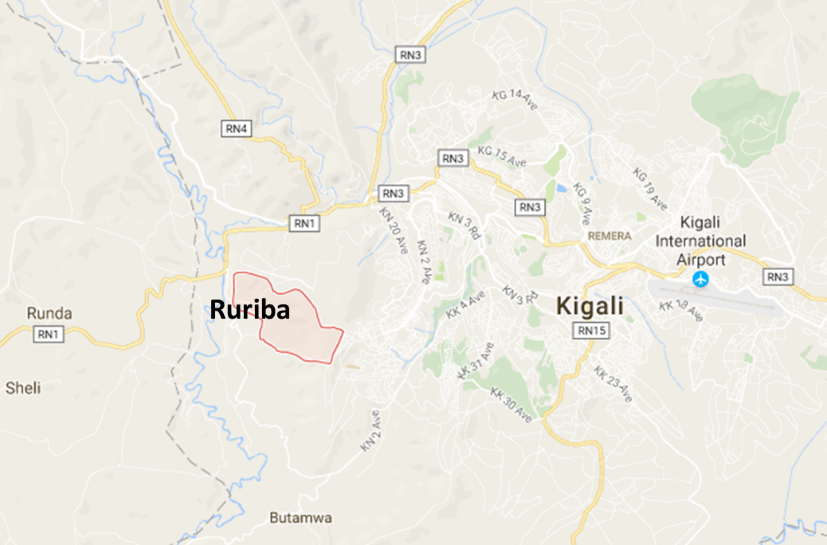 Private capital opportunities
City of Kigali
Volume of waste; 
Number of Population; 
Development  of City  
This  investment requires huge Capital, 
No competition, 
Return on investment granted 
Redesigning the existing waste collection and waste managegement mechanism.
Financing cycle
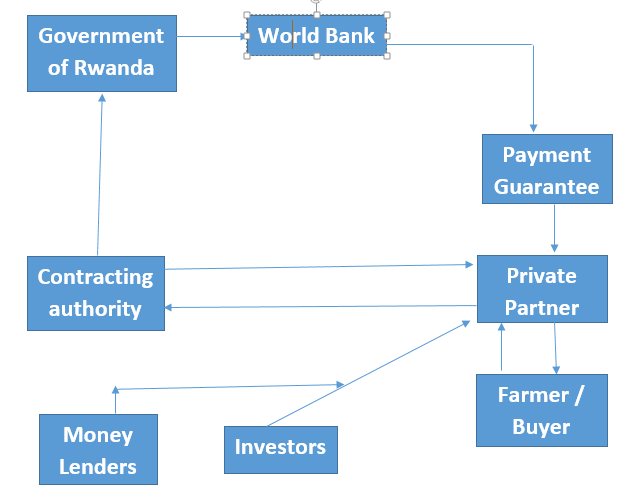 We are looking forward to see you work with us on this passionate and resilient project
City of Kigali
THANK YOU 
FOR
YOUR ATTENTION
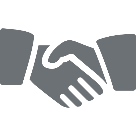